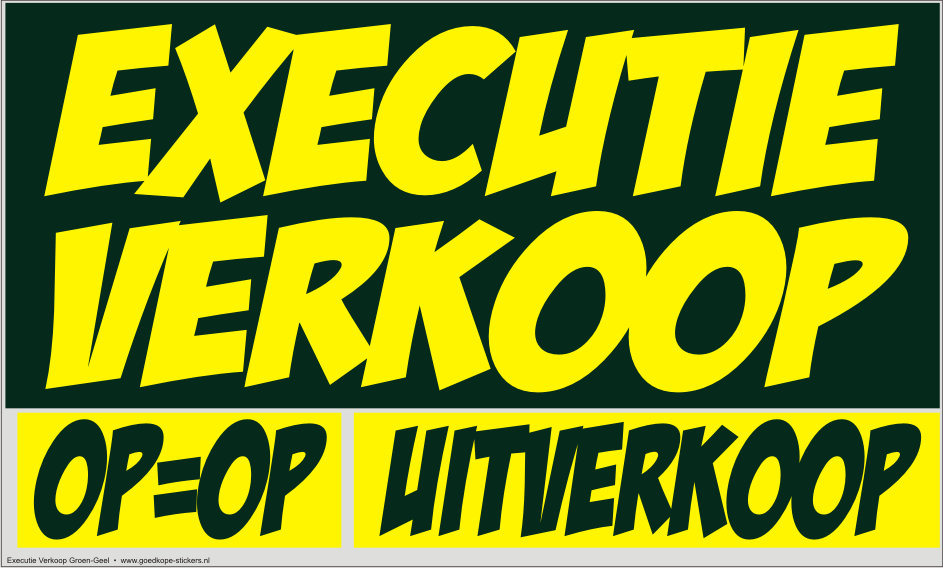 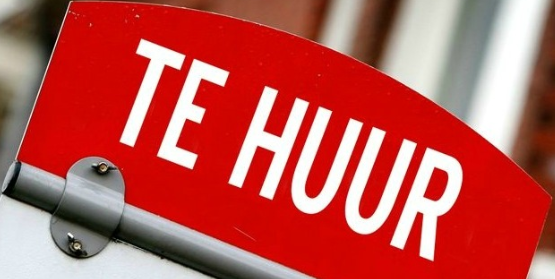 Hengelo loopt leeg!
Minder koopkracht
Huur wordt onbetaalbaar
Verpaupering
Sterke neerwaartse spiraal
Leegstand winkelpanden
Traditioneel winkelgebied
gestandaardiseerde 
gevels
Huidige problematiek
vergrijzing
Geen 
aantrekkelijk 
avondleven
in de stad 

voor alle
doelgroepen
Jongeren trekken weg
Huidige problematiek
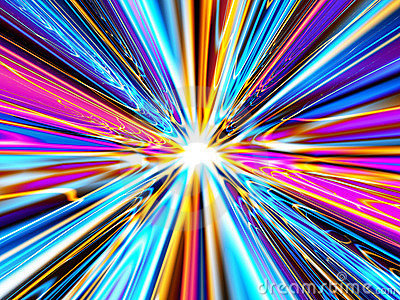 Minder winkelen

Internet aankopen

Snel snel snel	

Winkelen = beleving

Grote bedrijven bezetten het stadcentrum 
dat gaan we dus lekker even niet doen

Smartphone

Grote  distributiecentrums
Scenario Fast City
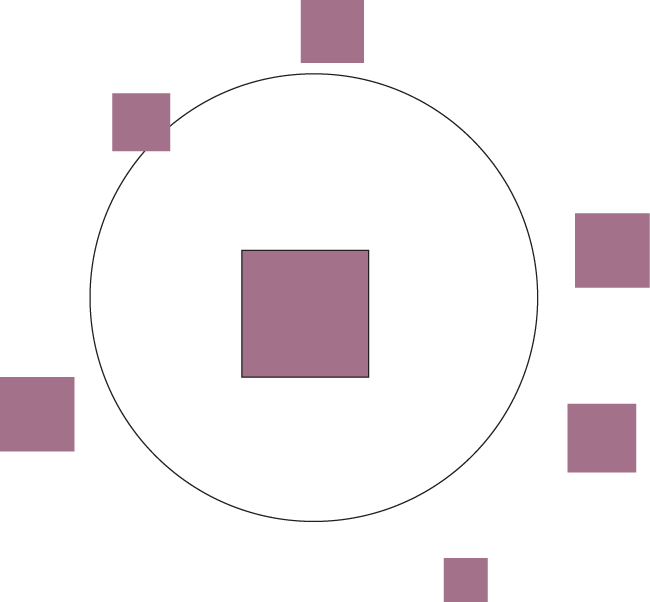 groei naar buiten verminderen
                                             
binnenstad sterken

verkleinen van winkelgebied
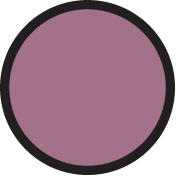 schaalverkleining
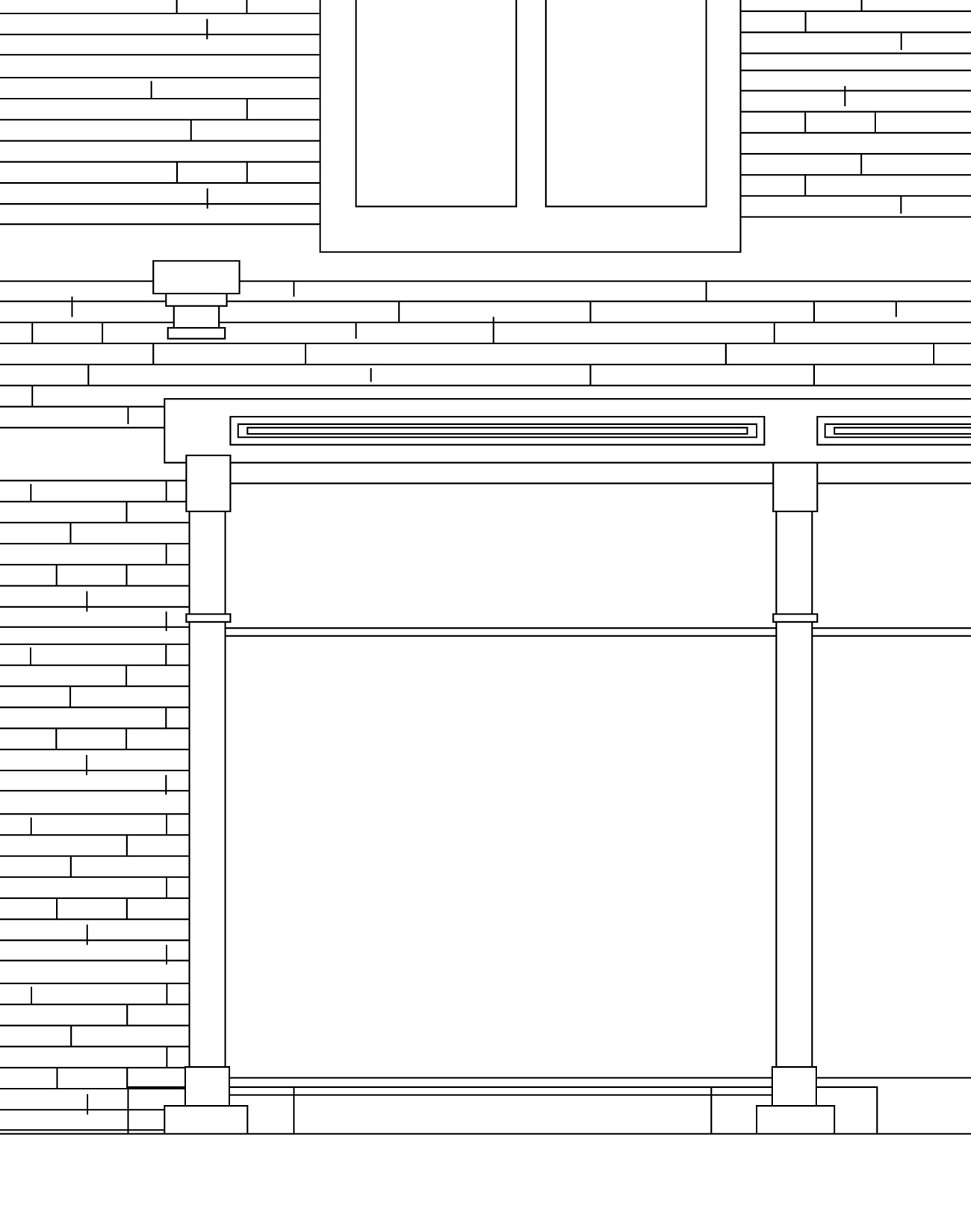 hersteld, mede door  het huidige 
puienbleid van de gemeente

Grote winkelketens weg

Auto’s  met mate

laad- en los verkeer verdwijnt uit
de binnenstad
Autentieke binnenstad
Probleem
Leegstand van winkelpanden

Minder koopkracht 

huur wordt onbetaalbaar 

leegstand / verpaupering  

sterke neerwaartse spiraal
Winkels verkleinen
Huur omlaag
nieuw doelgroep
Hengelo vol nieuwe winkels
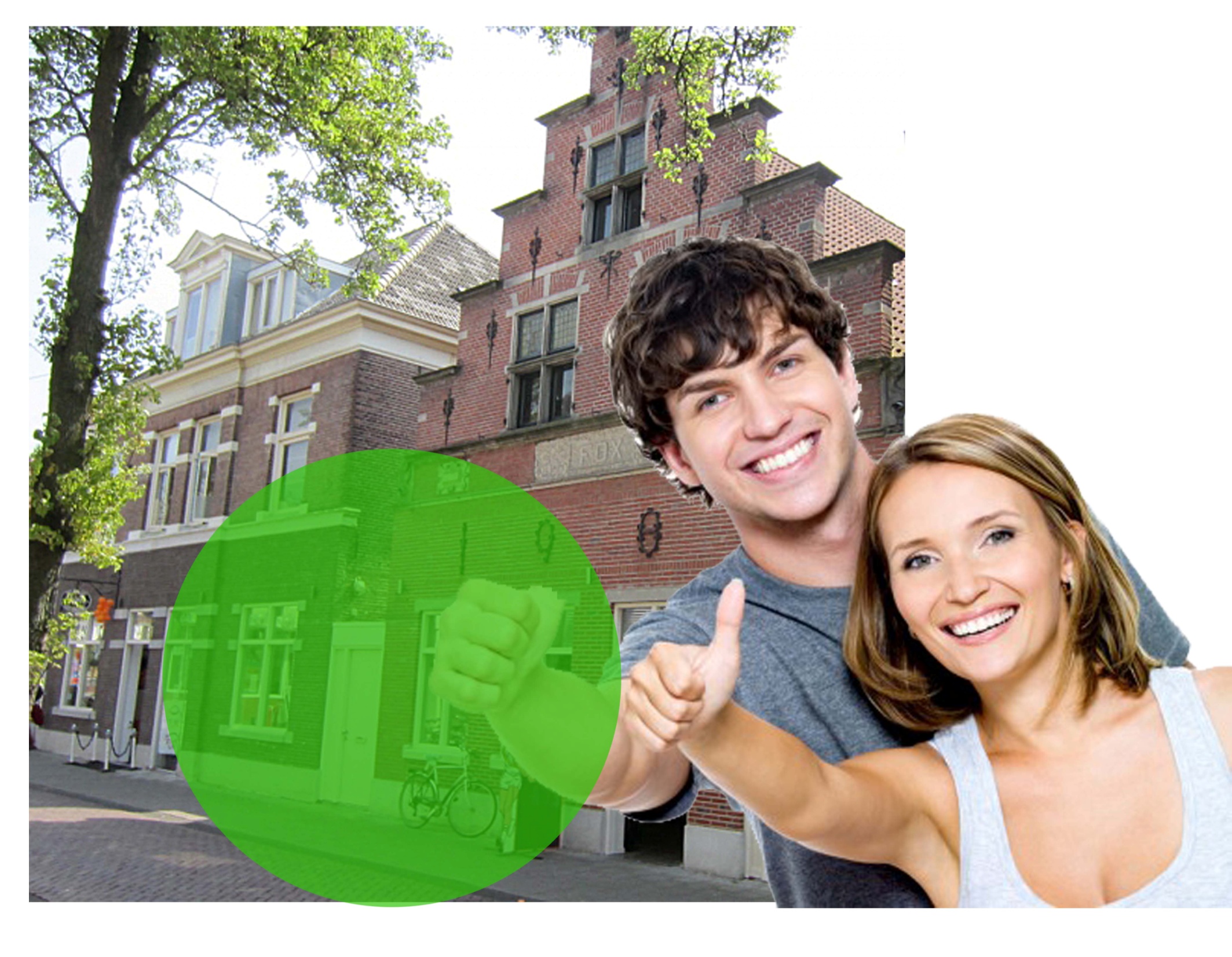 product show in 
kleiner pand

opslag centraal 

geen eigen magazijn onderhouden

betaalbaar
jonge ondernemers
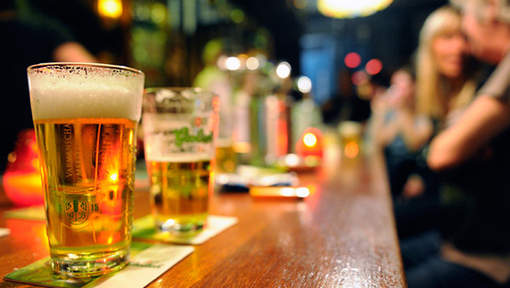 Levendigheid in de stad		bewoners


Aantrekkelijke omgeving creëren 	voor overdag en ‘s nachts 


Veiligheid 			voor jong en oud
Vergrijzing - bruisend avondleven
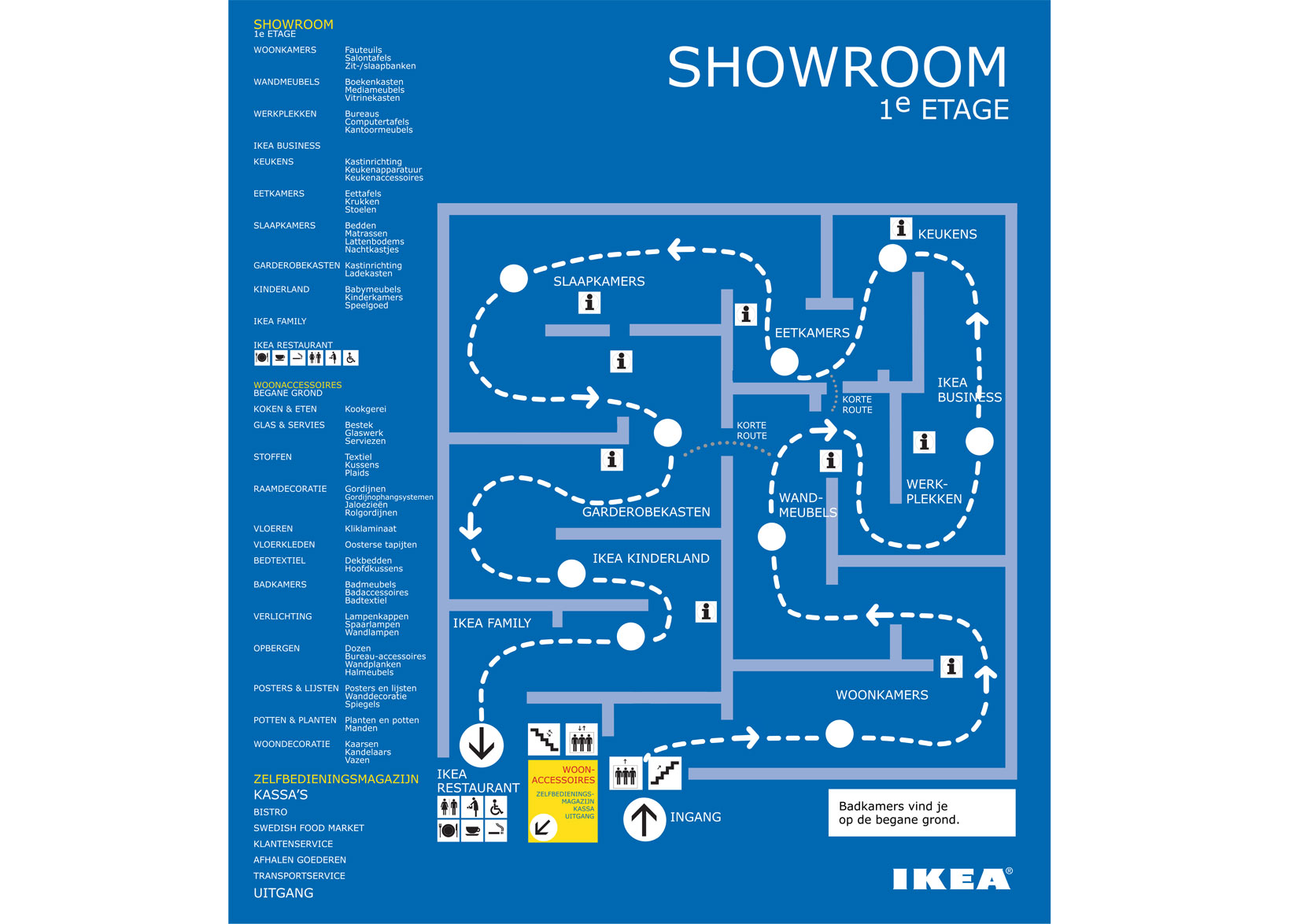 IKEA-model 
gaat oplossingen 
bundelen
IKEA terug de stad in
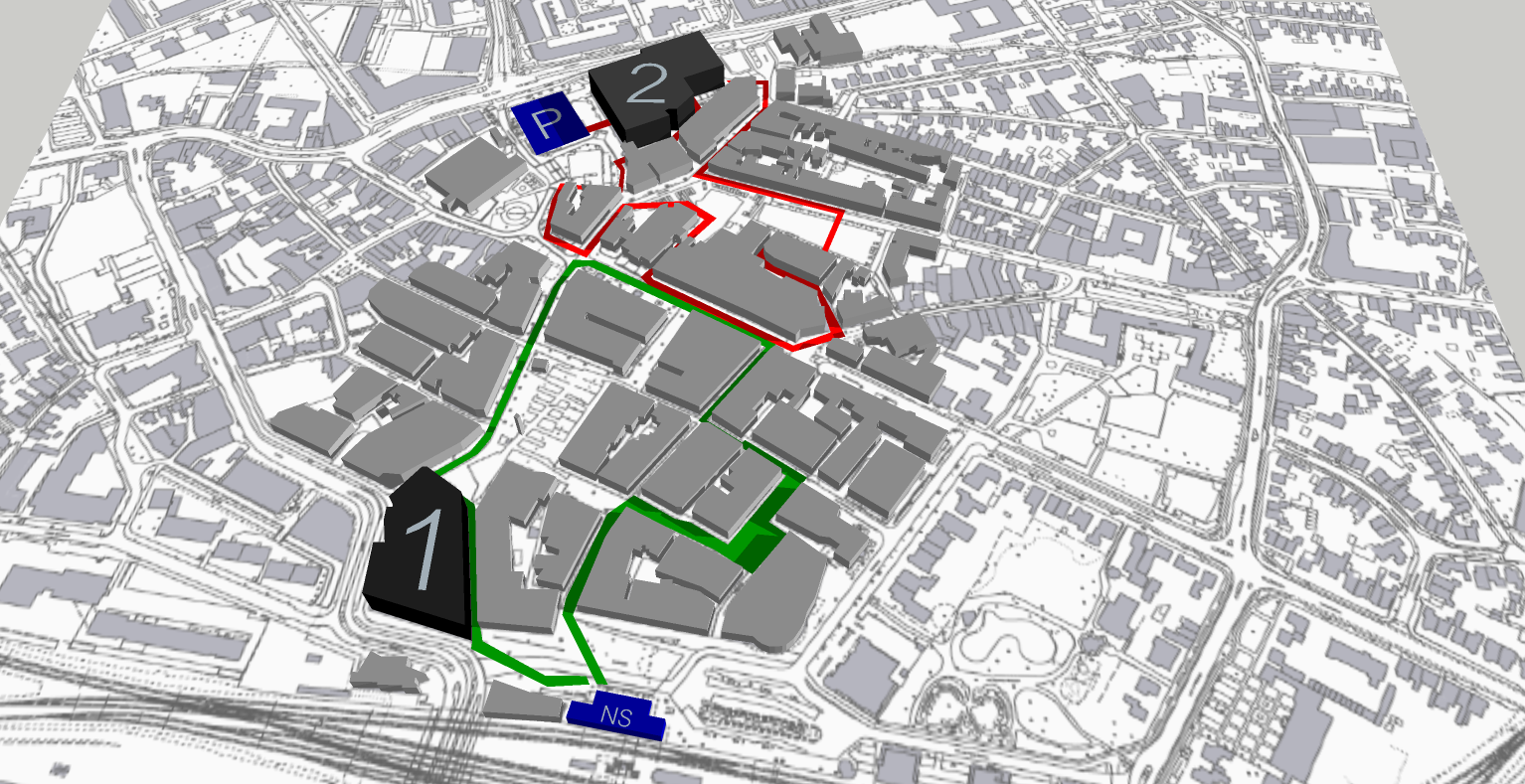 routes
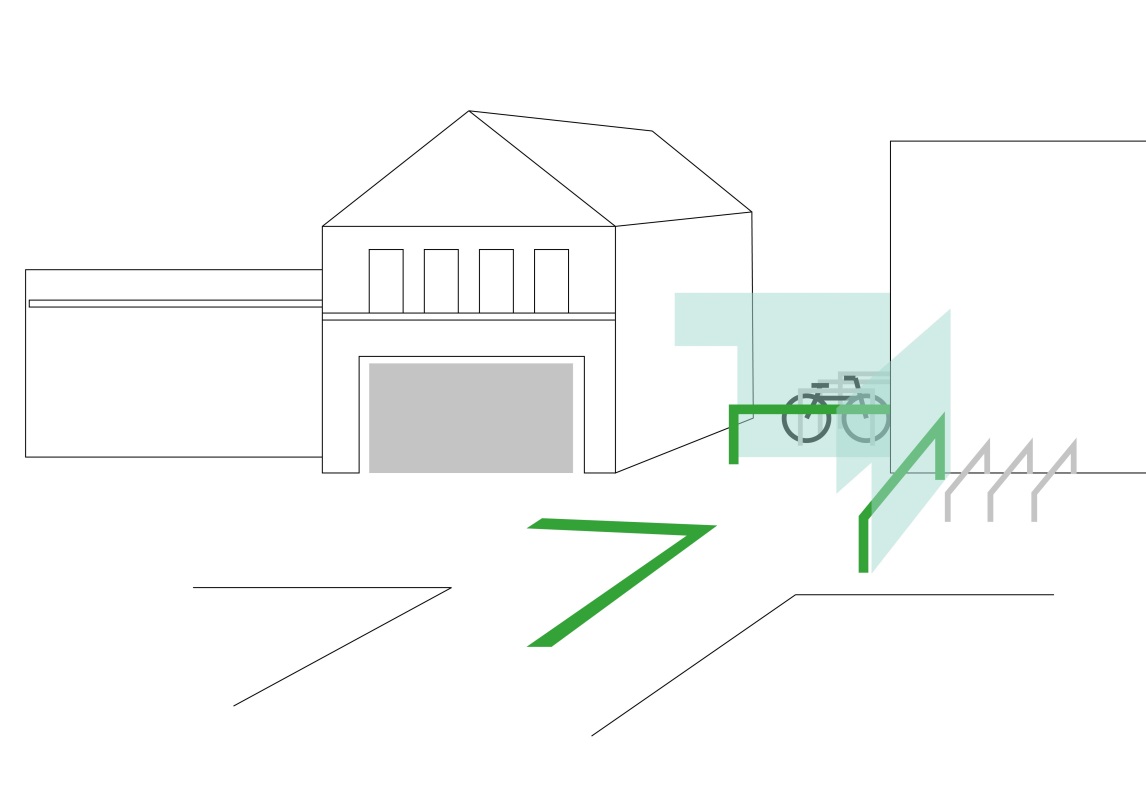 licht
vriendelijk
duidelijk
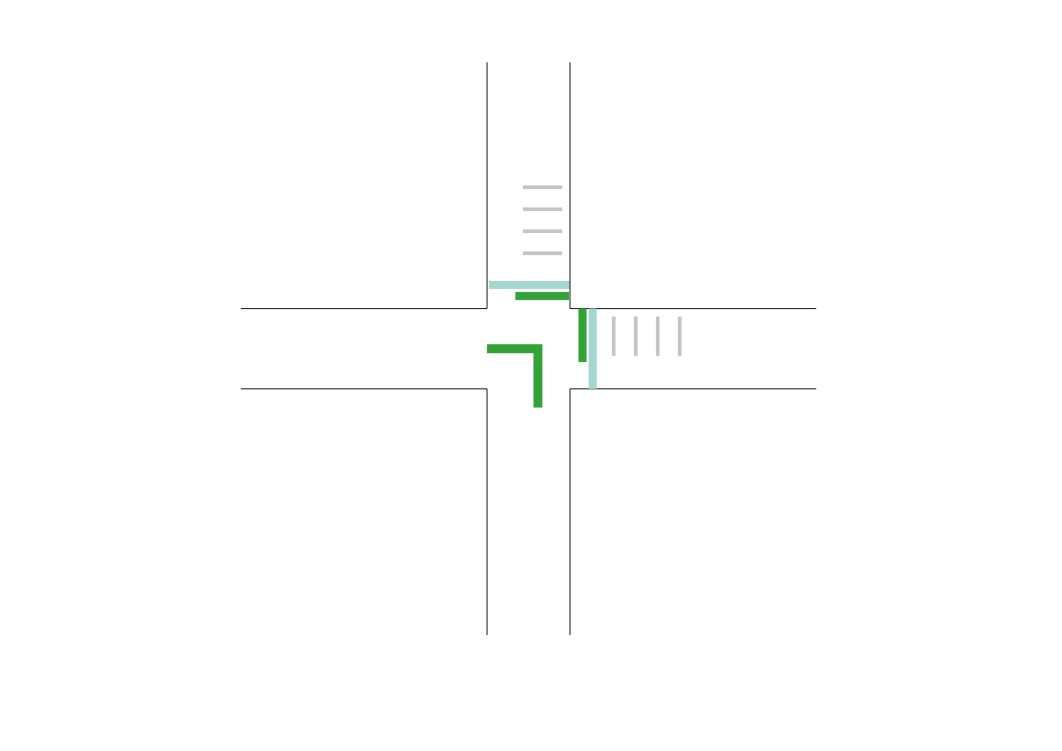 hoekaanduiding
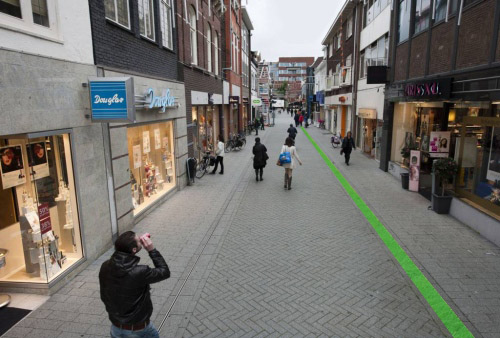 Straataanduiding
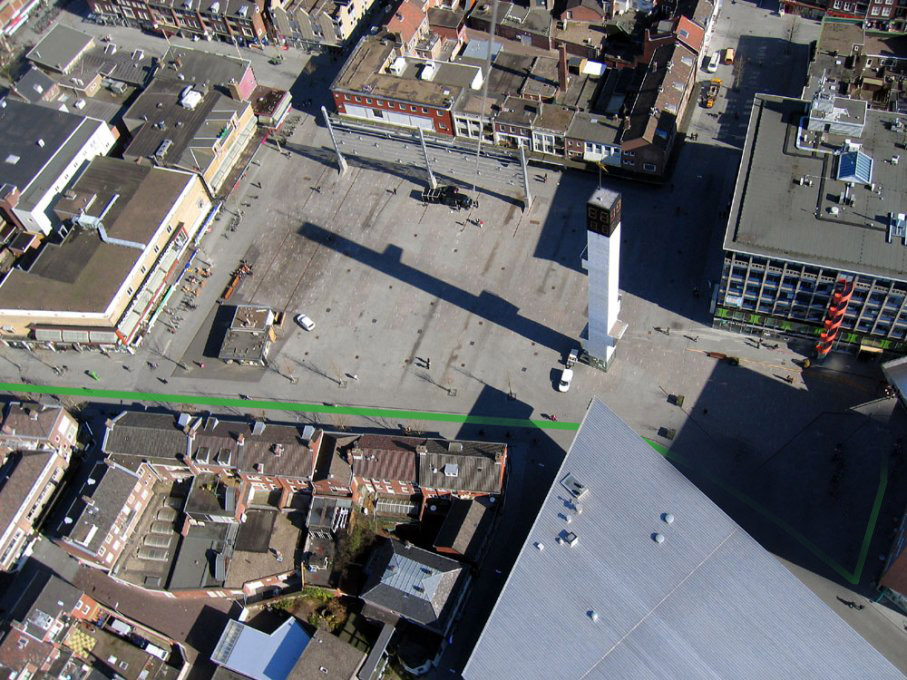 Route langs de Markt
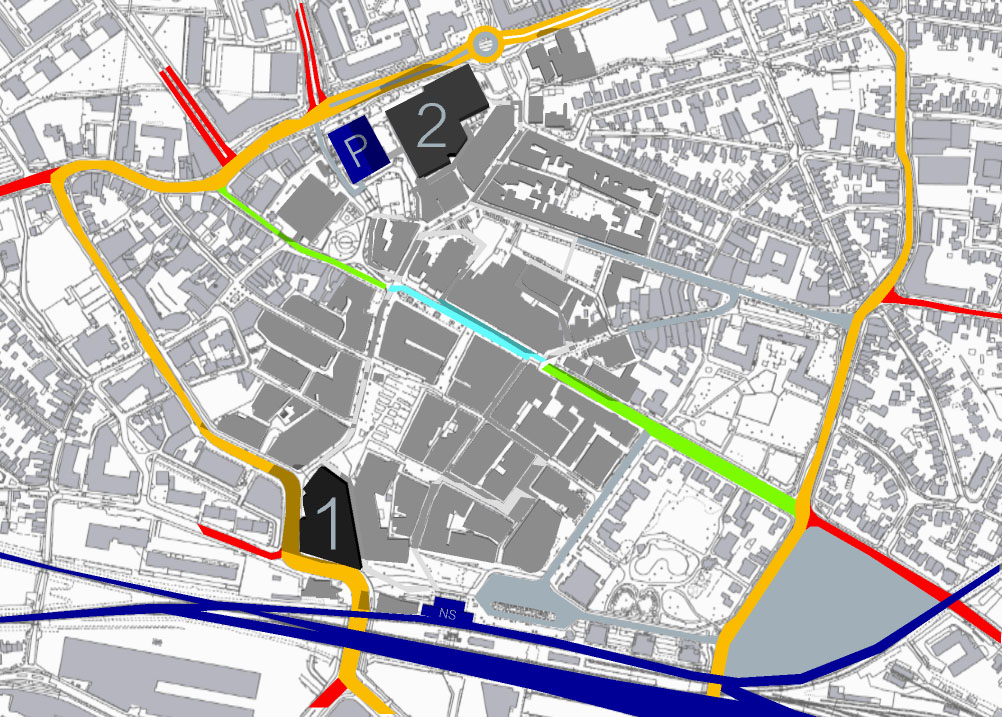 logistiek gemak
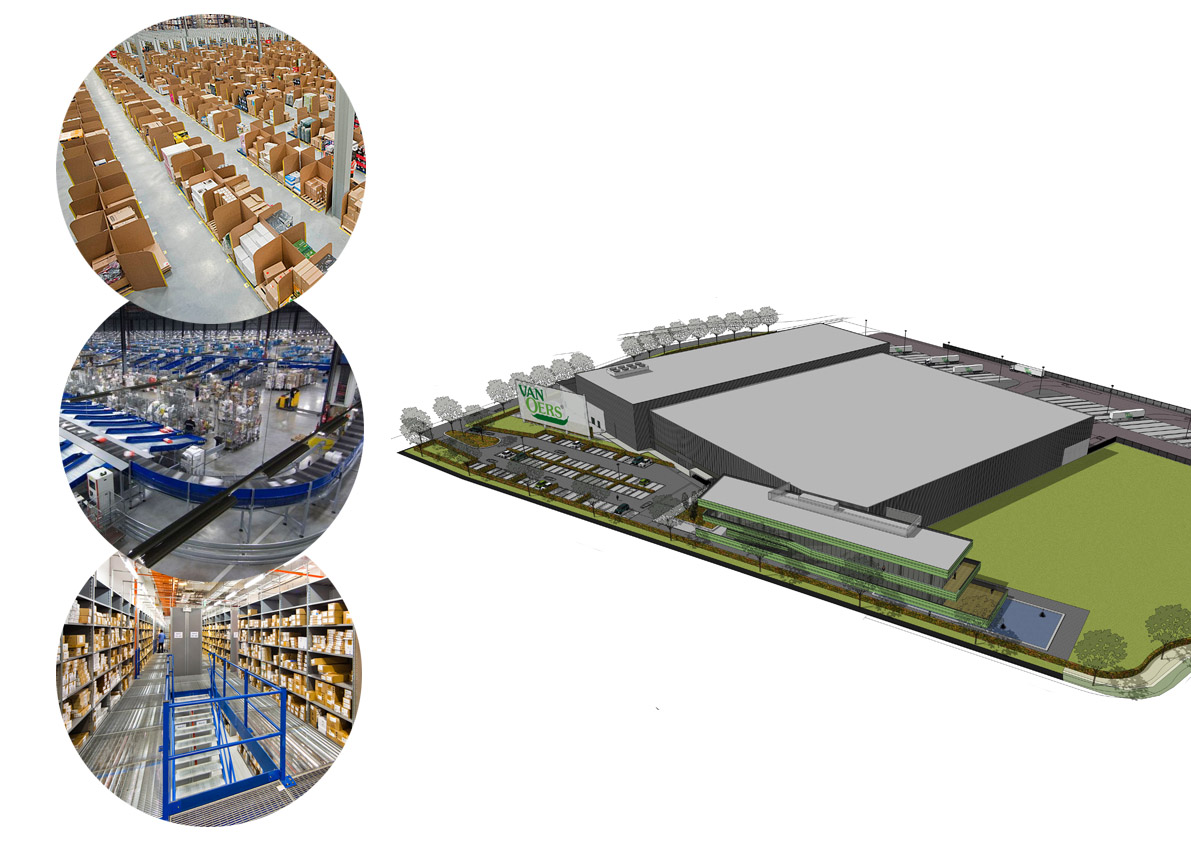 parkeer mogelijkheden

geen gesjouw met tassen
op de terugweg je bestelling 
direct inladen in de auto
distributie centrums
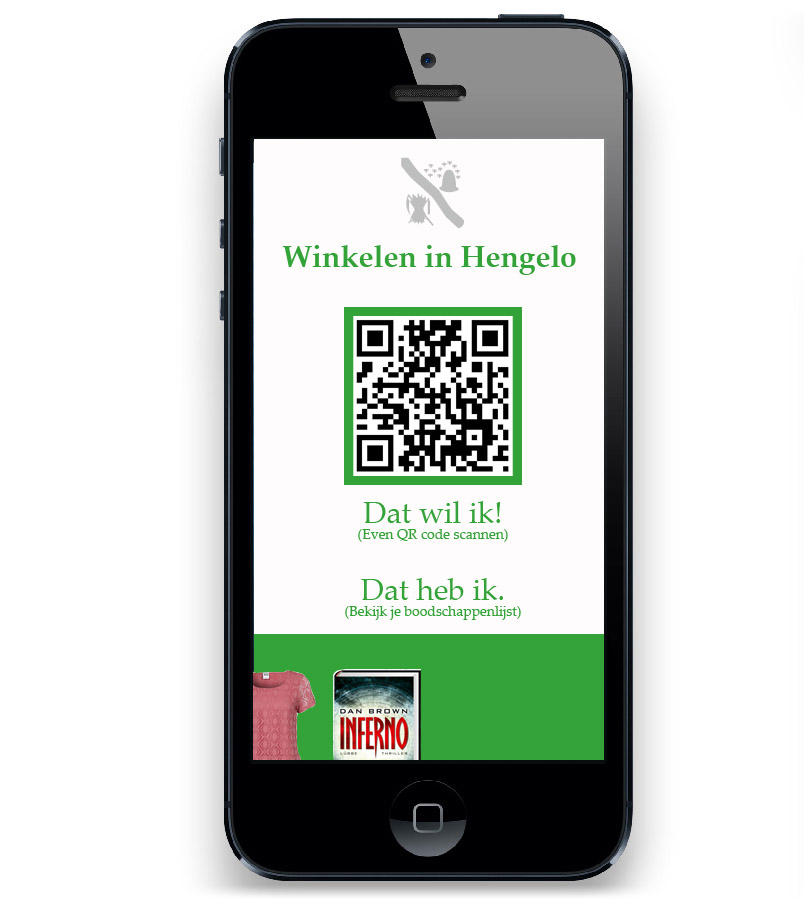 digitaliseren van productieprocessen
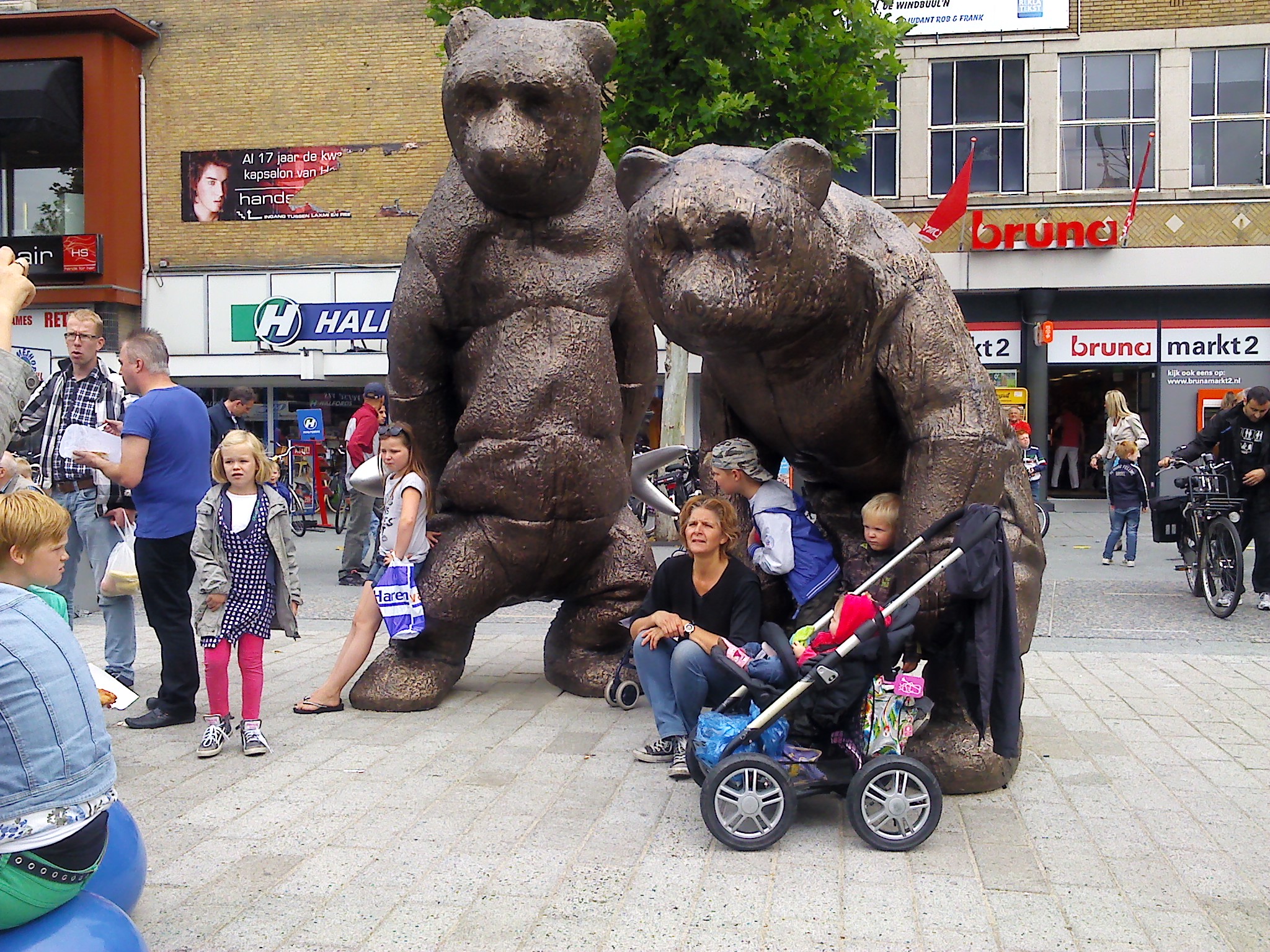 Een dagje  shoppen = ‘n eitje

Op de fiets

Parkeren op hoek van winkelstraat

Kinderen kunnen onderweg spelen

Producten uitproberen

Pauze houden

Gescande producten ophalen en afrekenen bij distributiepunt

Gratis bezorging bij dichtstbijzijnd Kiala-punt in de wijk

Op de fiets naar huis
Gemak voor Hengeloers
Winkeliersvereniging en de Gemeente 
moeten handen 
ineen slaan
Let’s do it!
‘Ik ben voor’